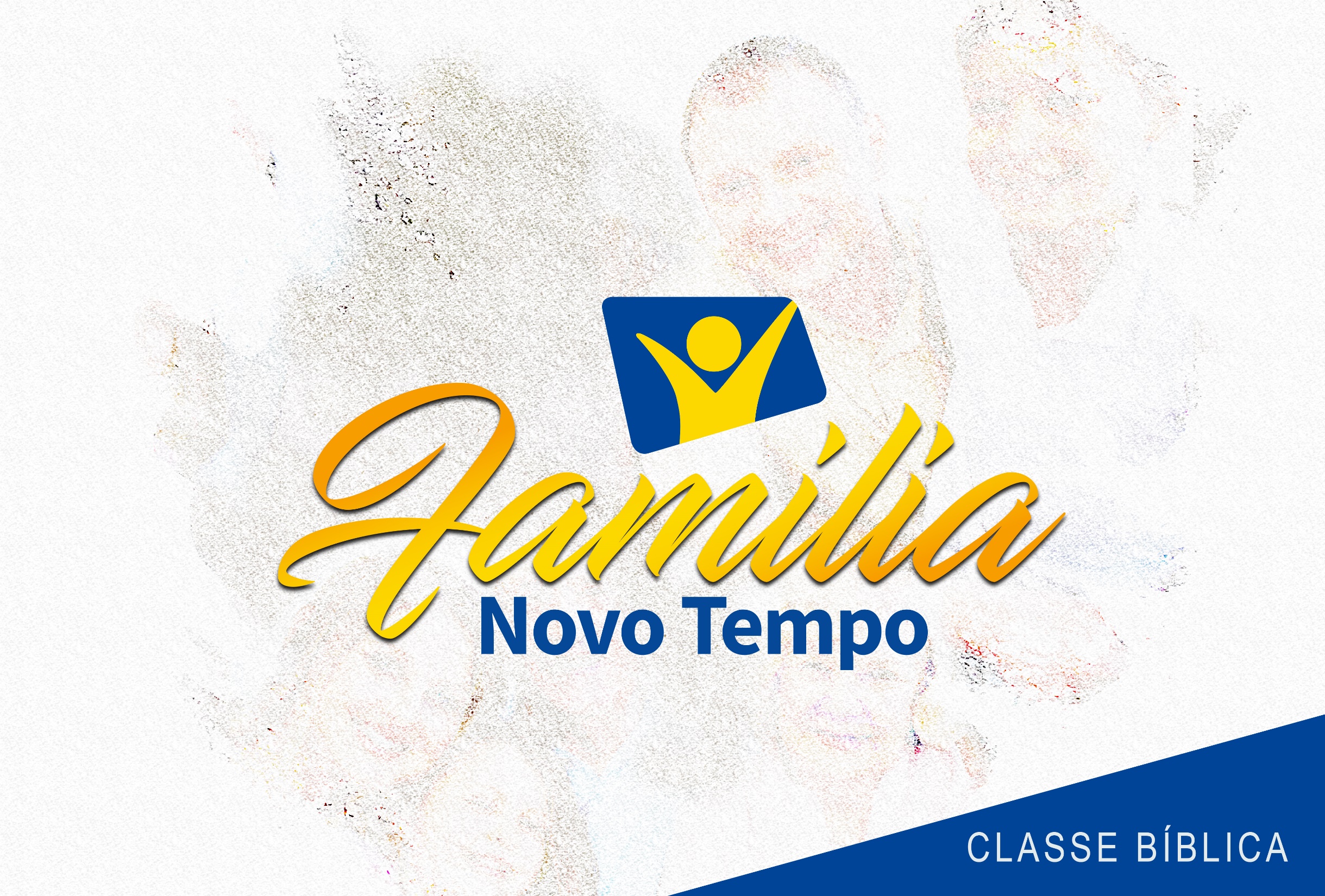 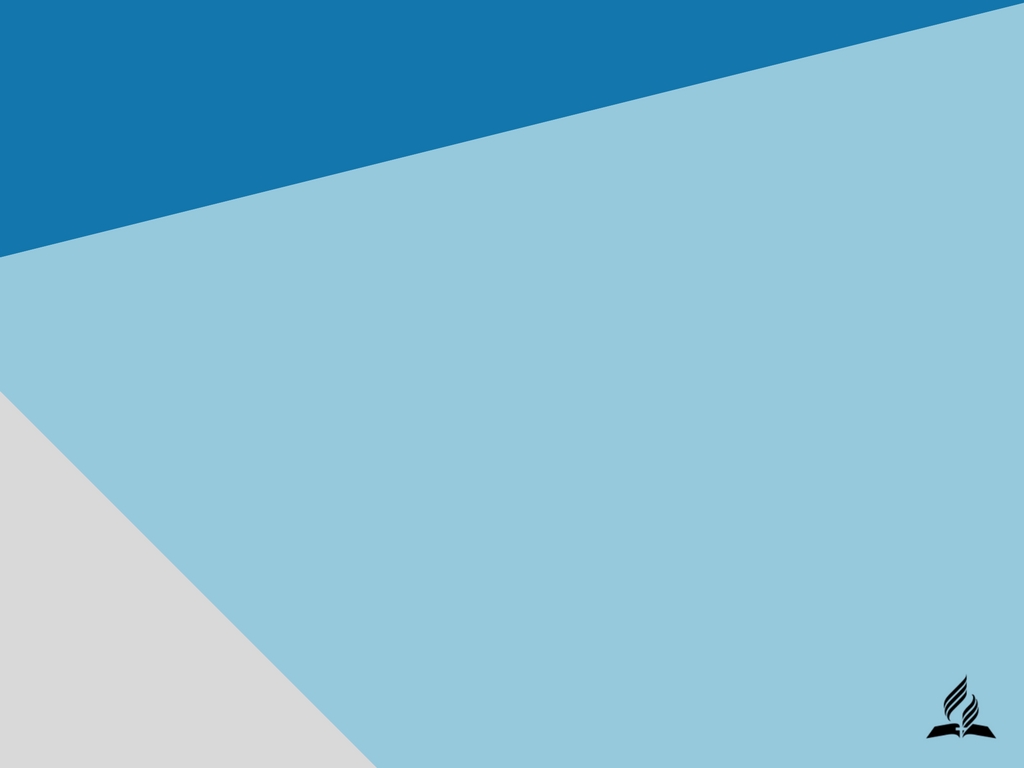 A FAMÍLIA E A HOSPITALIDADE
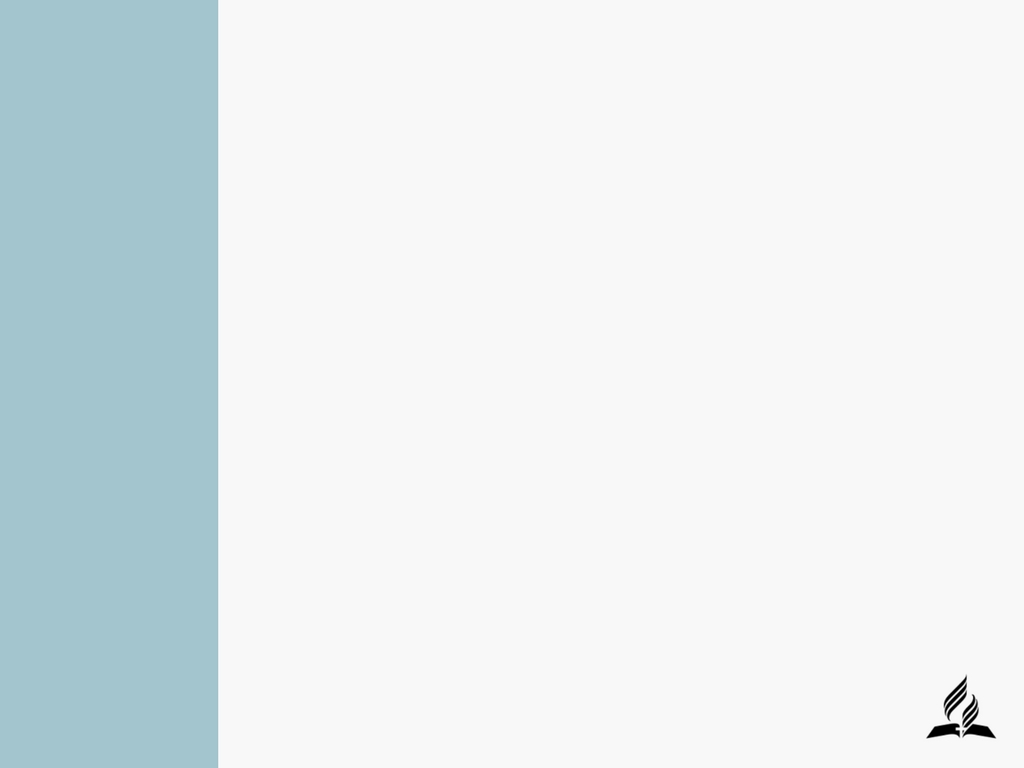 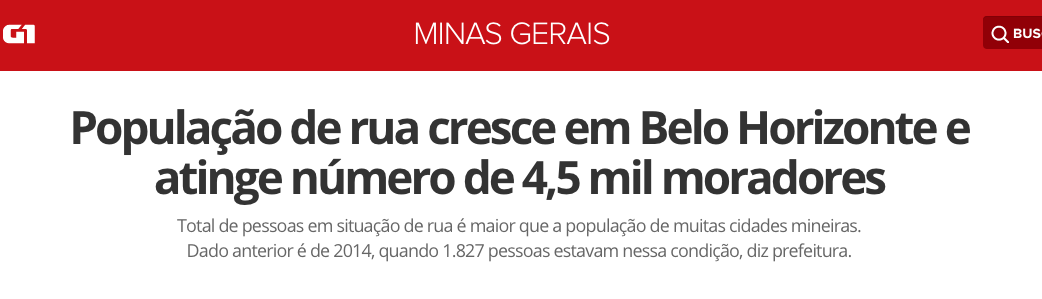 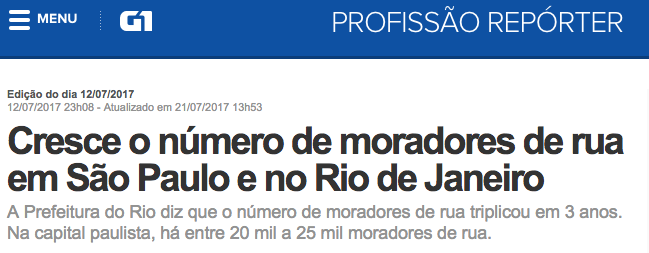 https://g1.globo.com/minas-gerais/noticia/populacao-de-rua-cresce-em-belo-horizonte-e-atinge-numero-de-45-mil-moradores.ghtml
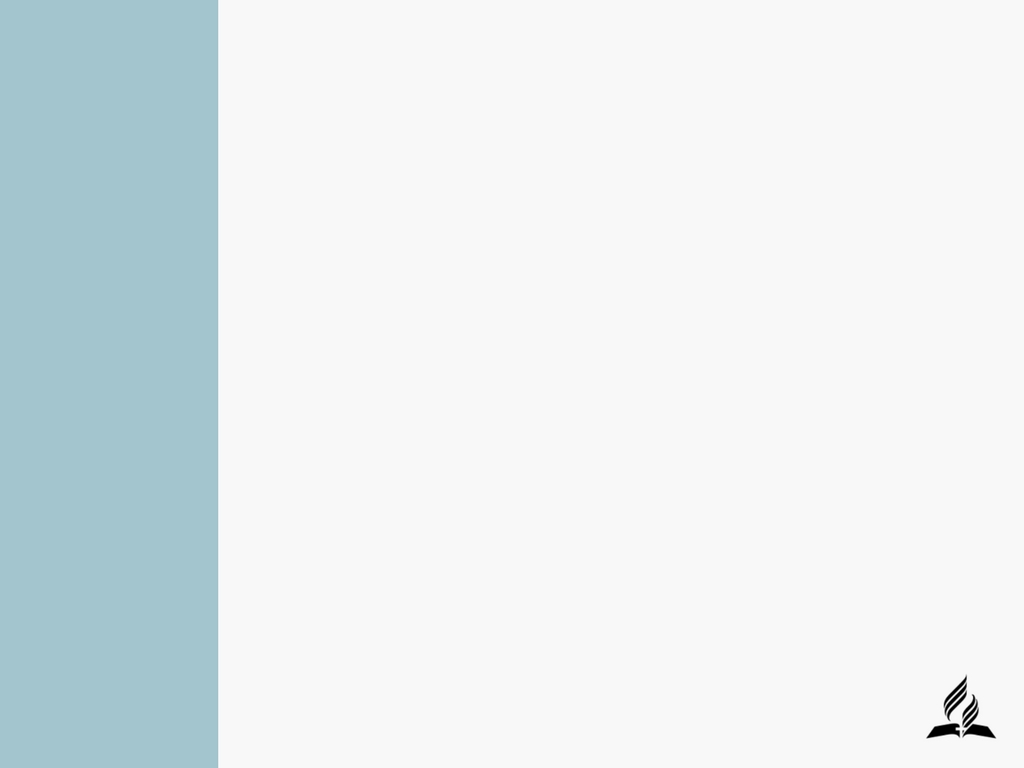 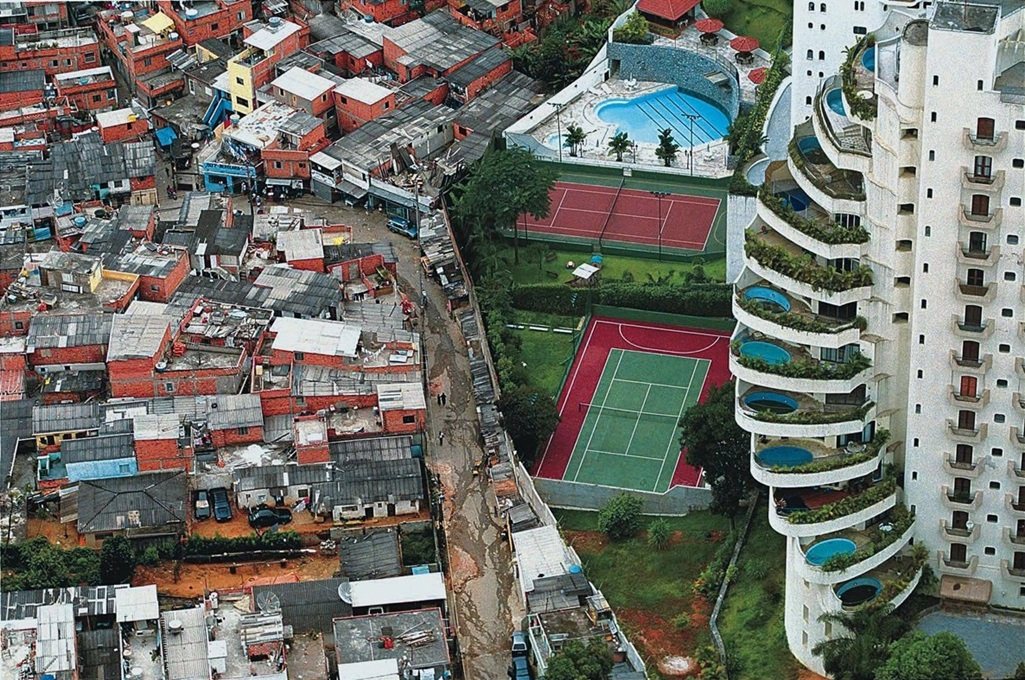 A Oxfam BRASIL divulgou um relatório que revela que apenas os seis brasileiros mais ricos no país concentram a mesma riqueza que a metade da população mais pobre (100 milhões de pessoas).
https://www.oxfam.org.br/sites/default/files/arquivos/Relatorio_A_distancia_que_nos_une.pdf
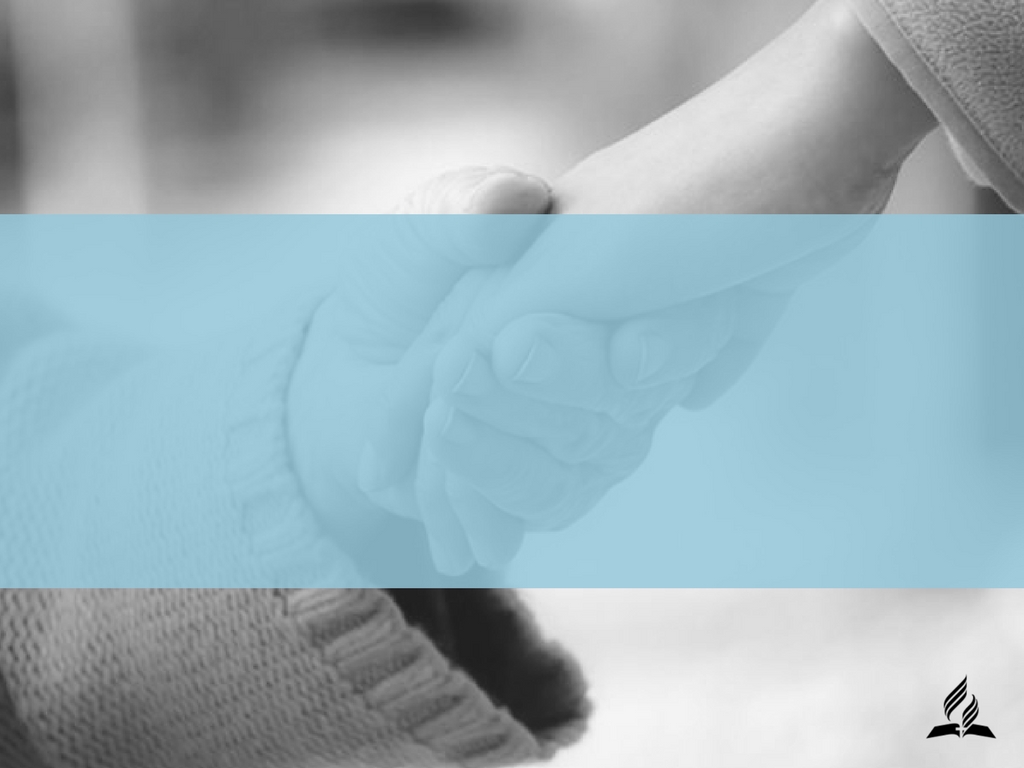 POR QUE SOMOS TÃO EGOÍSTAS?
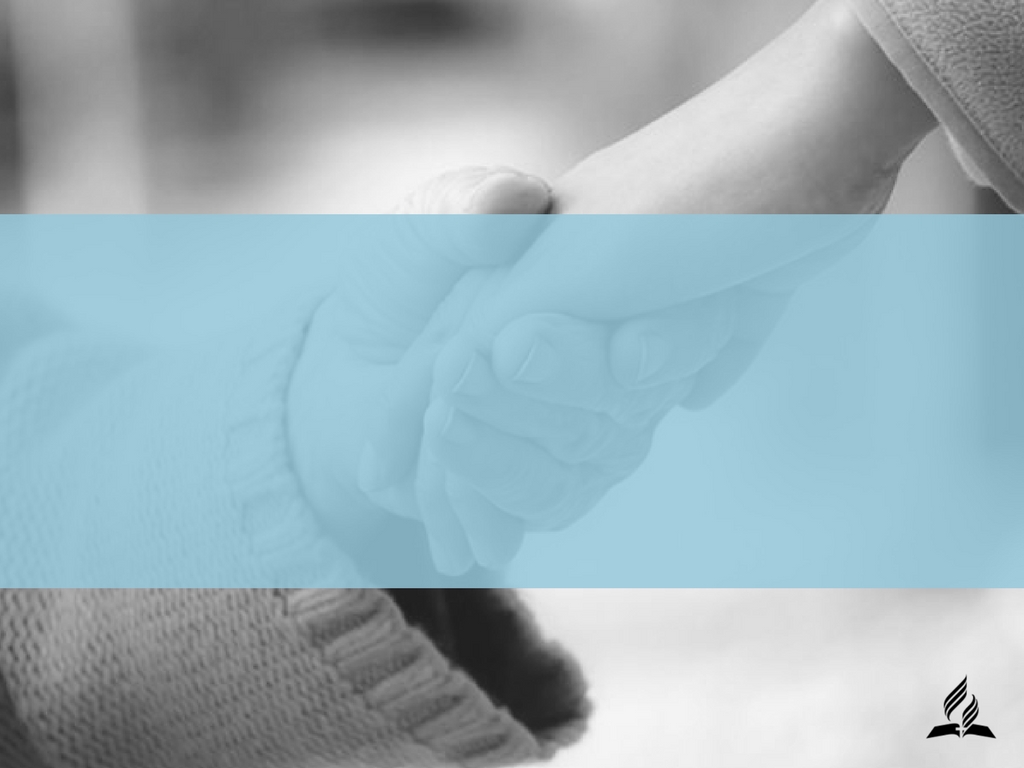 “Ame a teu próximo como a ti mesmo e não faça aos outros o que não quer que façam contigo”.

Jesus Cristo
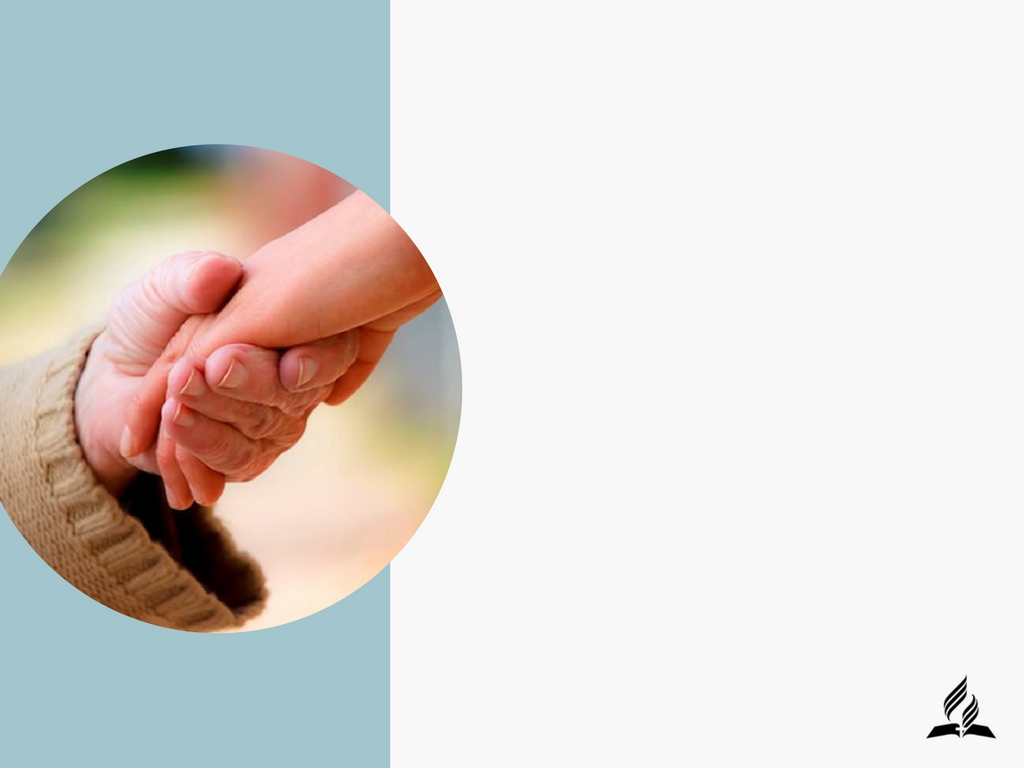 LEIA 
1 PEDRO 4:9 E 10
Quem não vive para servir, não serve para viver.
Mahatma Gandhi
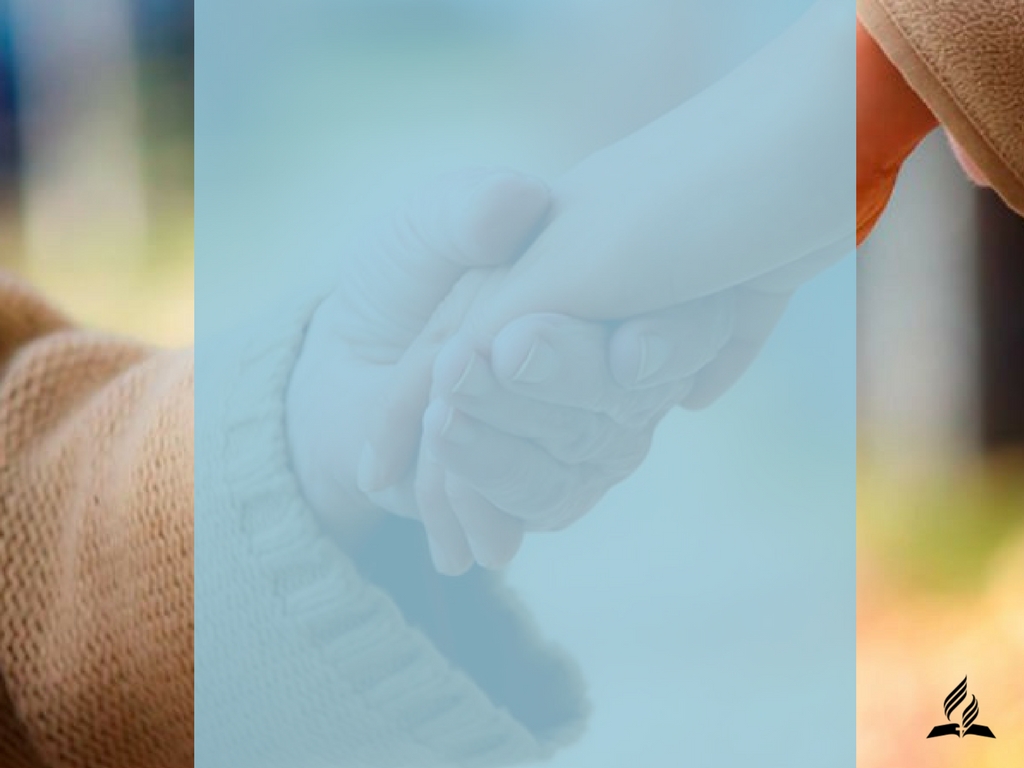 DAS CARACTERÍSTICAS ABAIXO ESCOLHA 3 QUE MELHOR IDENTIFICAM SUA FAMÍLIA:
HONESTIDADE
HOSPITALIDADE
GENEROSIDADE
BONDADE
PERDÃO
COMPASSIVA
RESPEITO
ENCORAJADORA
CUIDADORA
AMOROSA
AMIGA
BOM HUMOR
EMPATICA 
CIVILIDADE
CRISTÃ
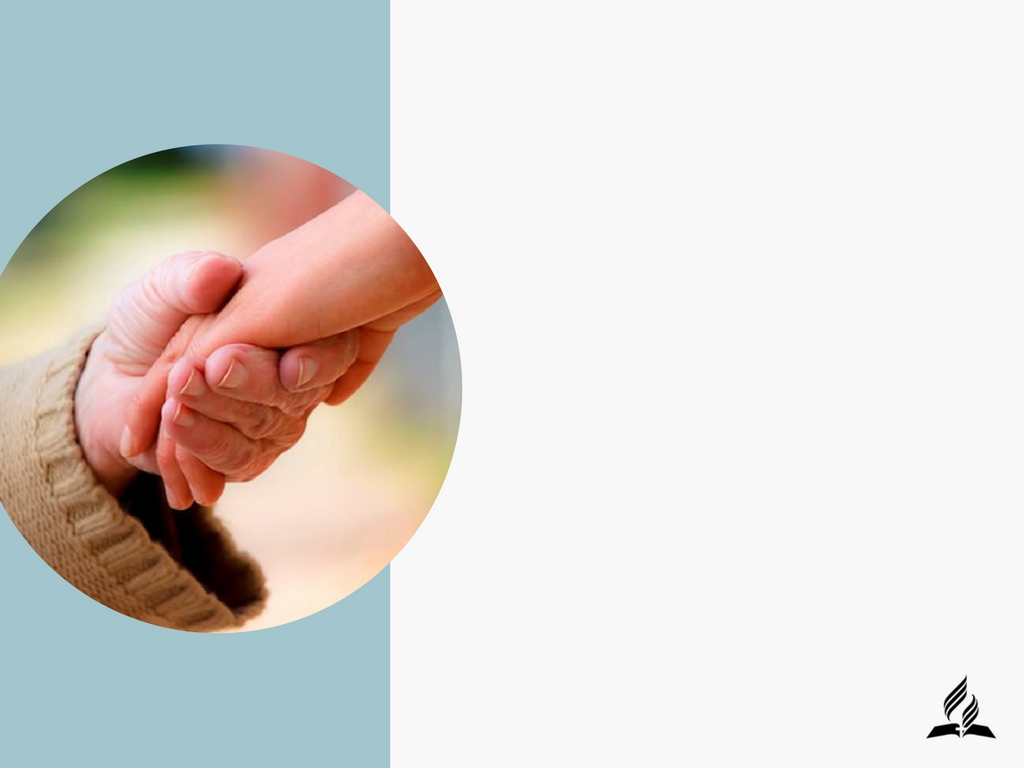 DEUS FAZ COM QUE CADA INDIVÍDUO SEJA ÚTIL NA CONSTRUÇÃO DE UMA FAMÍLIA E SOCIEDADE SADIAS!
LEIA 
1 CORÍNTIOS 12:7 E 11
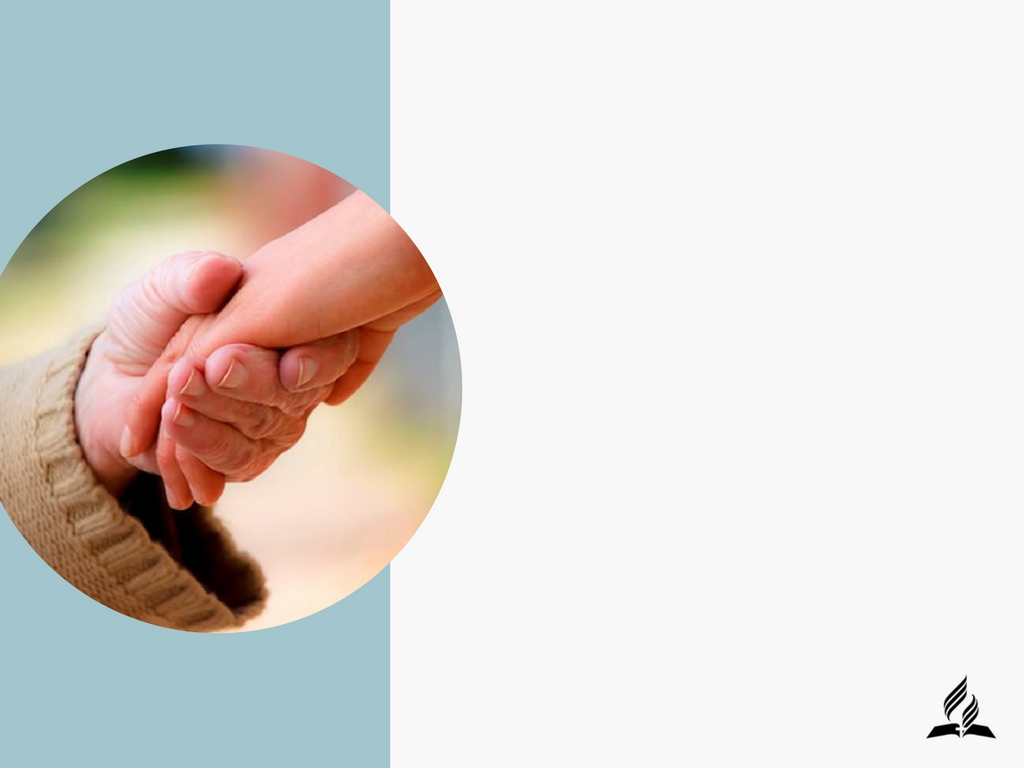 O DOM DE CADA UM EDIFICA A VIDA DE TODA A FAMÍLIA!


LEIA
 ROMANOS 12: 6 E 7
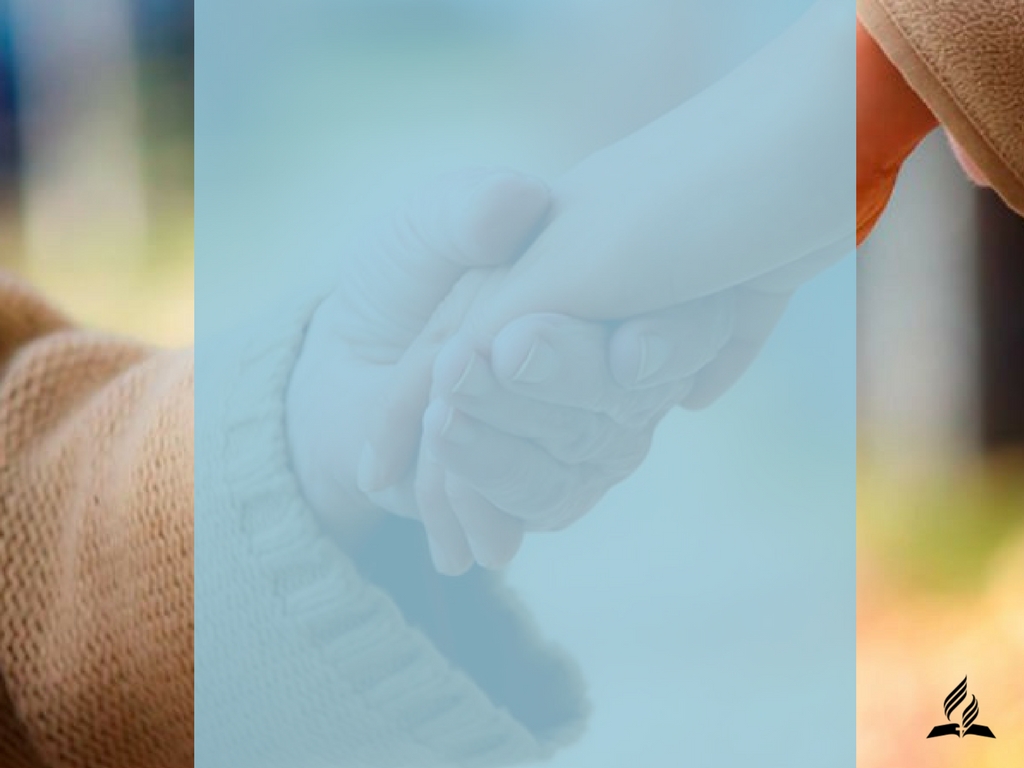 EM SUA CASA, POR QUEM CADA PAPEL SOCIAL ABAIXO É LIDERADO?
Cuidado e educação dos filhos;
Cuidado com a casa;
Despesas domésticas;
Criação das leis para o convívio no lar;
Garantia de que as leis estão sendo cumpridas;
Jogar o lixo;
Ir às reuniões escolares;
Levar os filhos ao médico;
Oração em família;
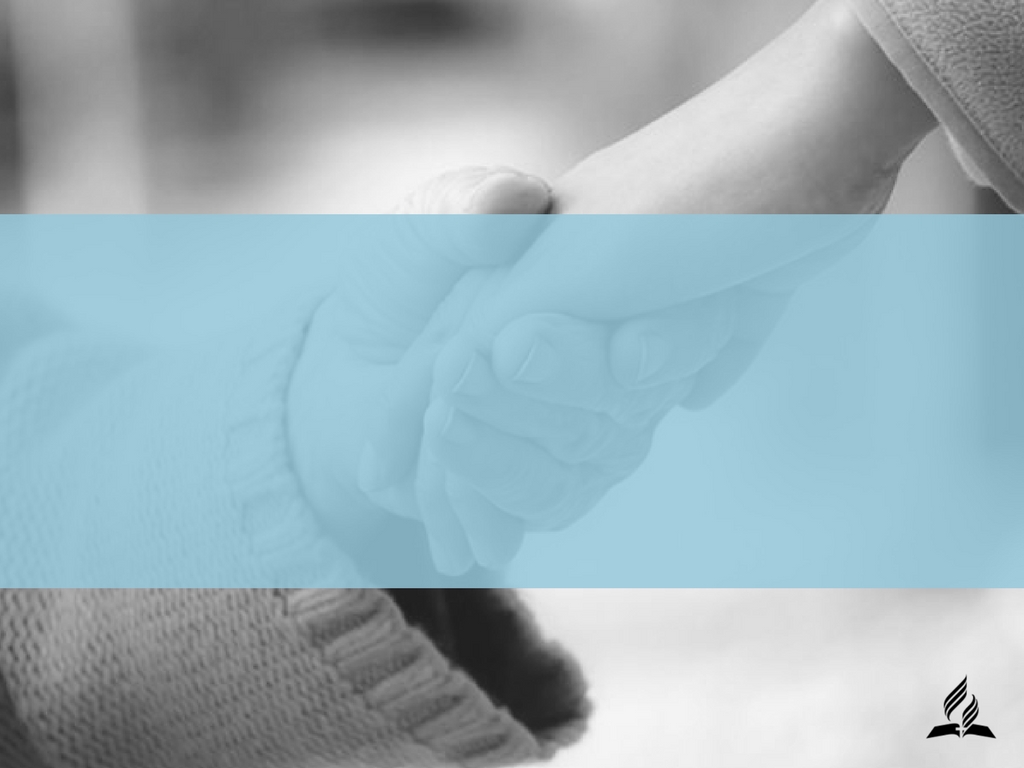 NA FAMÍLIA, NA SOCIEDADE OU NA IGREJA, DEUS DÁ DONS PARA CADA UM A FIM DE MANTER A UNIDADE E A ORGANIZAÇÃO NO EXERCÍCIOS DE PAPÉIS SOCIAIS E ESPIRITUAIS! 

LEIA 
1 CORÍNTIOS 12:27-31
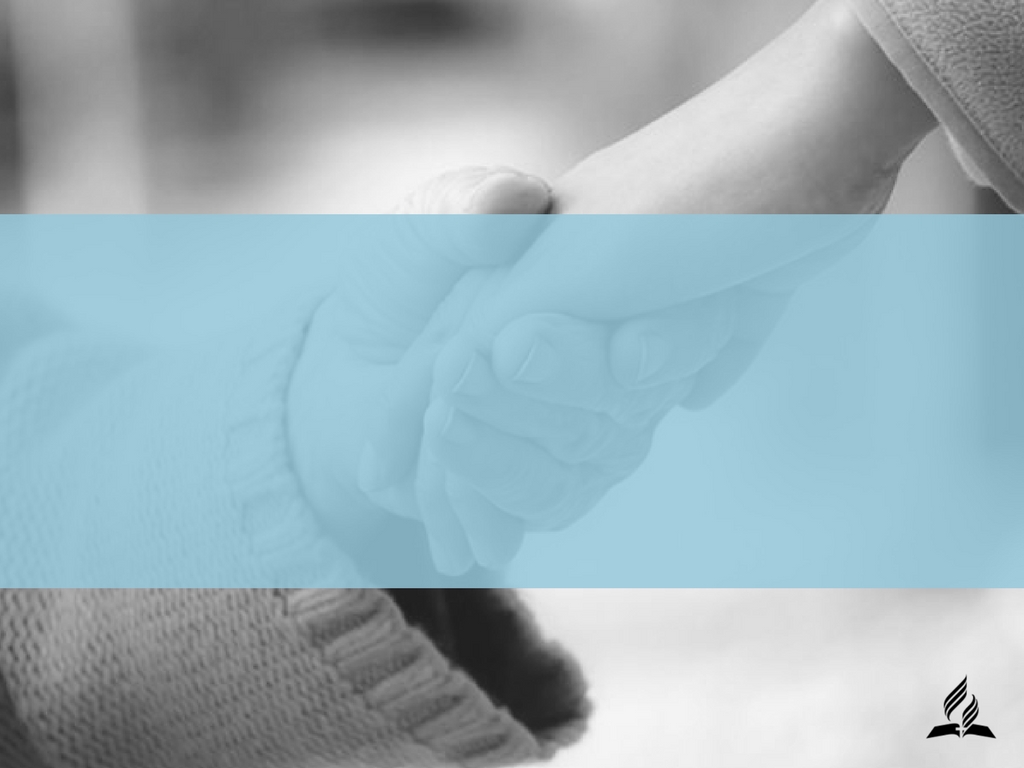 O AMOR É A ÚNICA FORMA DE MANTERMOS NOSSA UNIÃO E MELHORARMOS A CONDIÇÃO DE VIDA DO NOSSO PRÓXIMO, A PARTIR DOS DONS QUE DEUS NOS DÁ!
LEIA 
1 CORÍNTIOS 13: 1-8
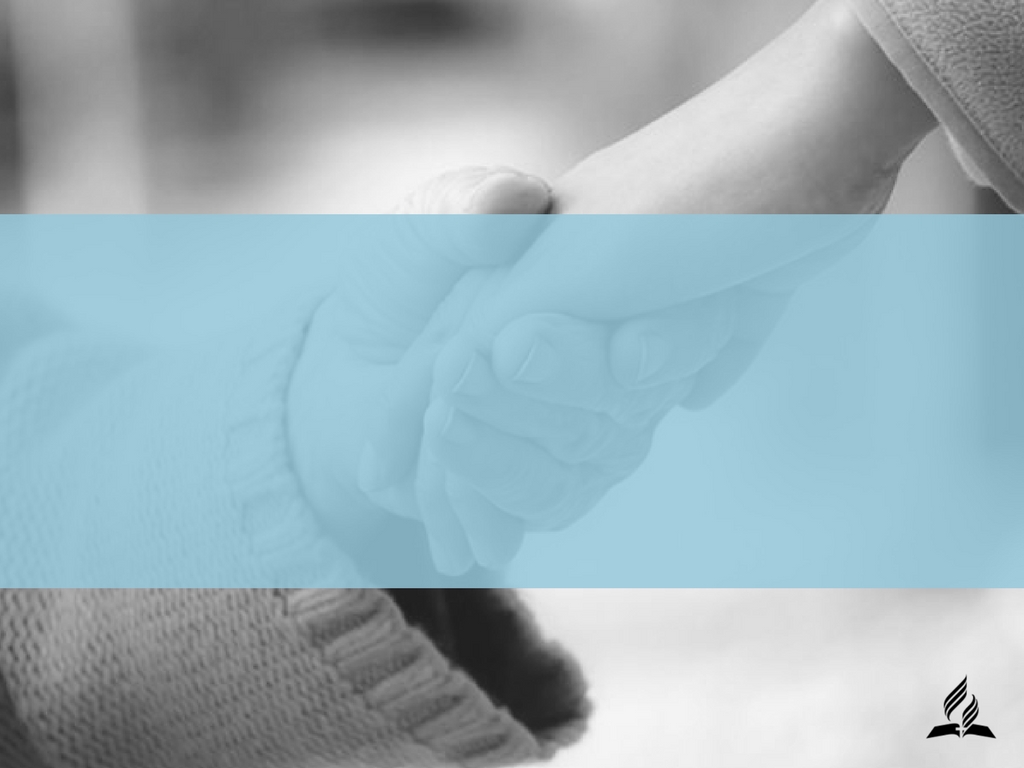 FAZER O BEM AO PRÓXIMO É A MELHOR FORMA DE FAZER BEM A SI MESMO!
“Porque assim como em um corpo temos muitos membros, e nem todos os membros têm a mesma operação, assim nós, que somos muitos, somos um só corpo em Cristo, mas individualmente somos membros uns dos outros.” (Romanos 12:4-5).
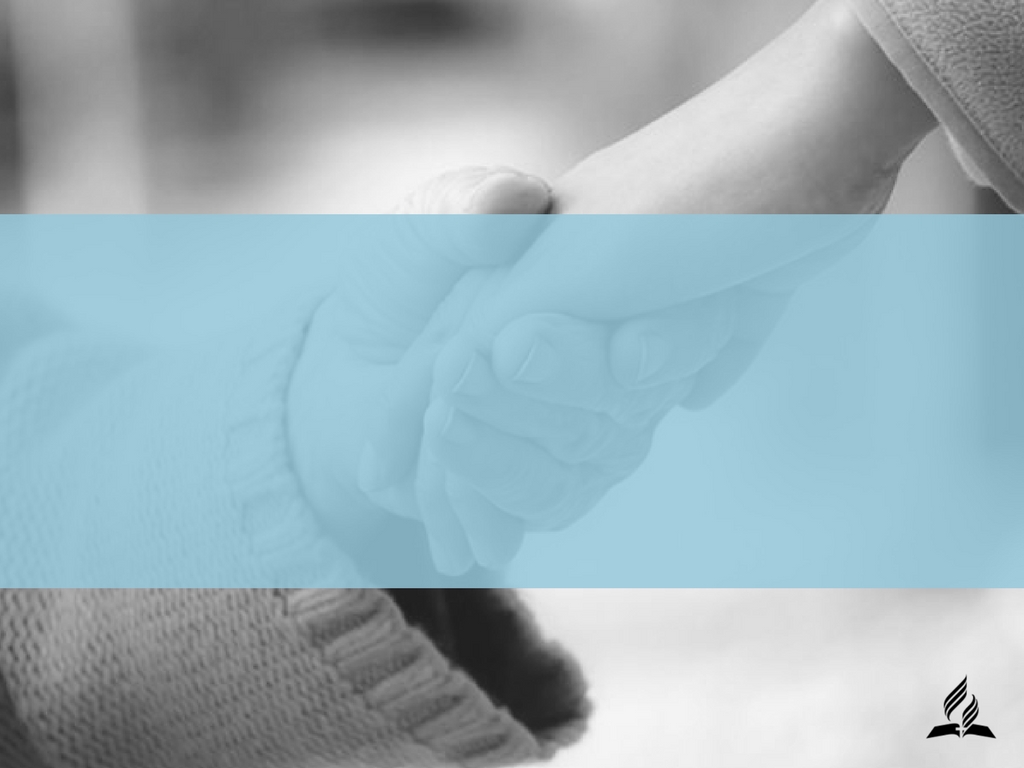 LEMBRE-SE:
“Uma mão lava a outra e as duas lavam o rosto”.
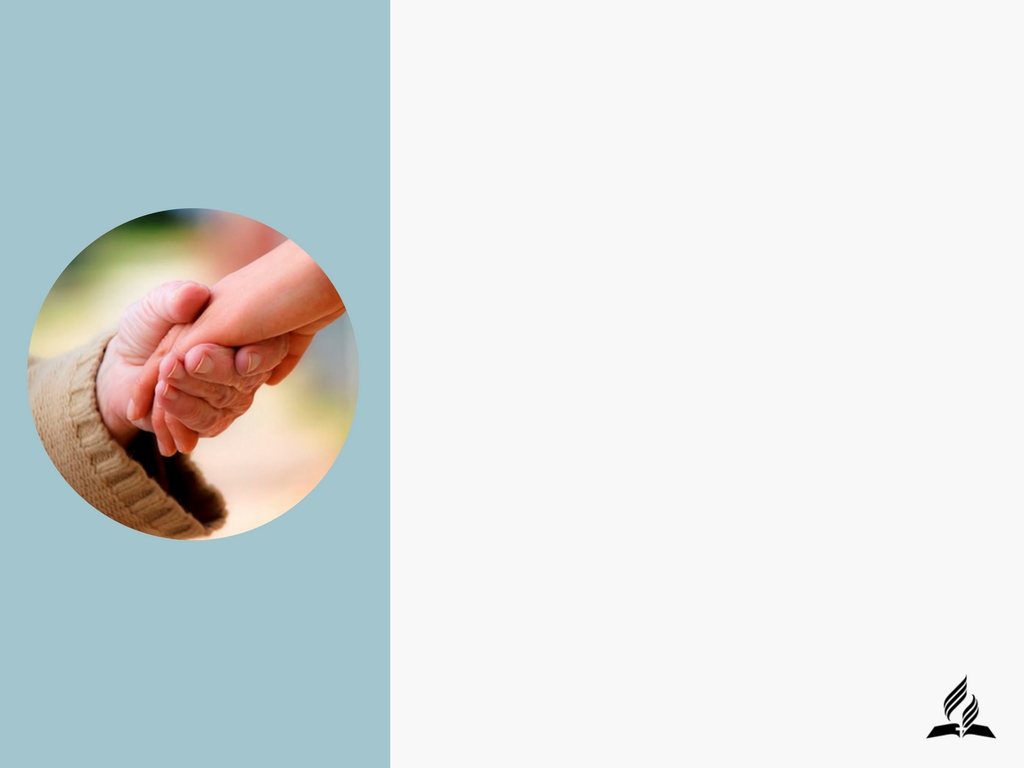 Vejamos essa lista de 30 dons espirituais citados na Bíblia e sua utilidade familiar e social:
 

Romanos 12: 
Profecia (pregação); 
Serviço (ministério); 
Ensino (mestre); 
Exortação (estímulo à fé, encorajamento); 
Contribuição (doação, generosidade);
Liderança (autoridade, governo, administração); 
Misericórdia (simpatia, consolo, bondade);
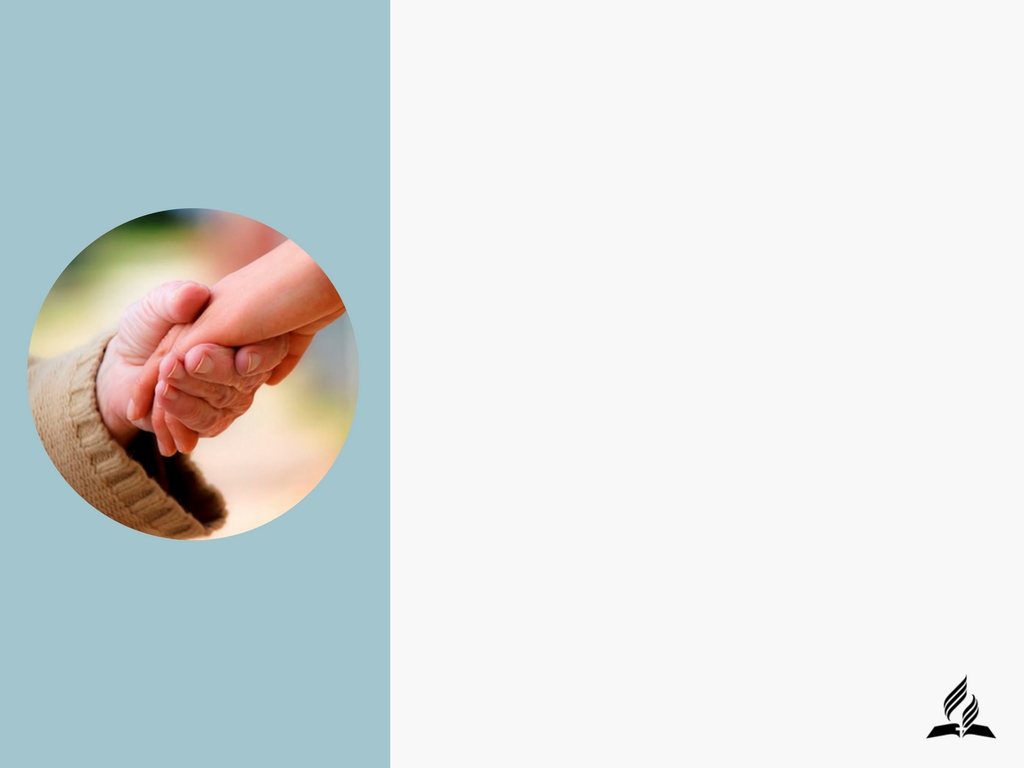 Vejamos essa lista de 30 dons espirituais citados na Bíblia e sua utilidade familiar e social:
 

1 Coríntios 12: 
08) Sabedoria (conselho sábio); 
09) Conhecimento (falar com propriedade); 
10) Fé (crer na intervenção divina); 
11) Cura (sarar mágoas e doenças físicas); 
12) Milagres (realização de grandes feitos); 
13) Discernimento de espíritos (percepção espiritual);
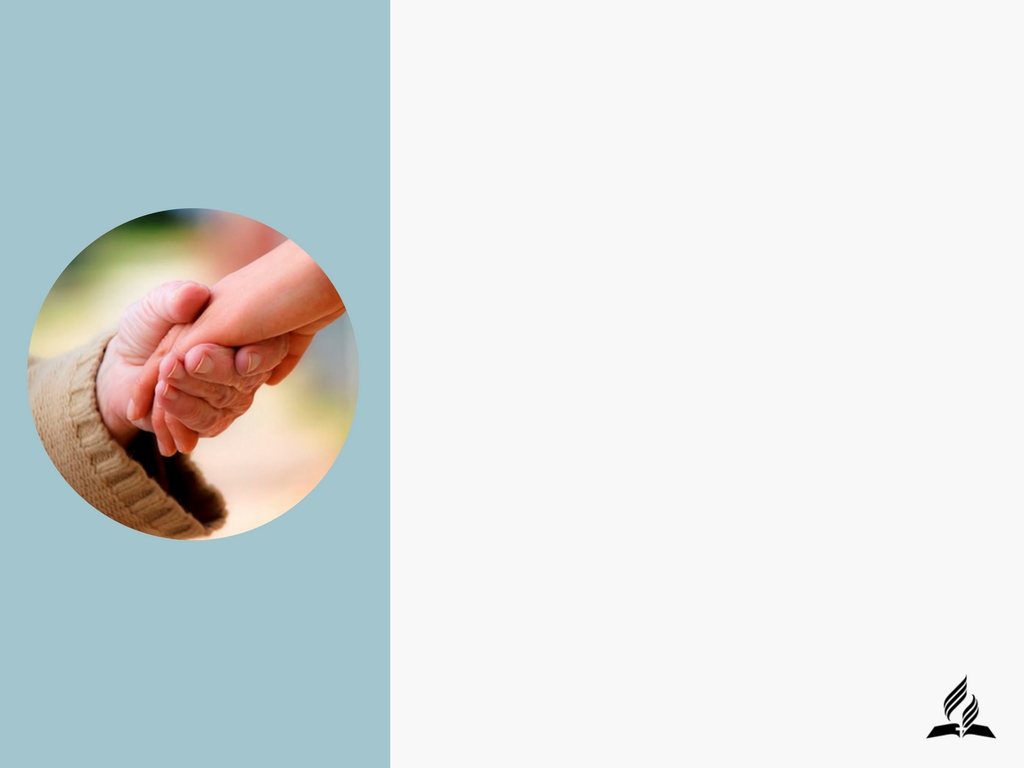 Vejamos essa lista de 30 dons espirituais citados na Bíblia e sua utilidade familiar e social:
 

1 Coríntios 12: 
14) Línguas (falar em outras línguas); 
15) Interpretação de línguas (tradução de outras línguas); 
16) Apóstolo; 
17) Socorro; 
18) Administração (governo, presidência, liderança);
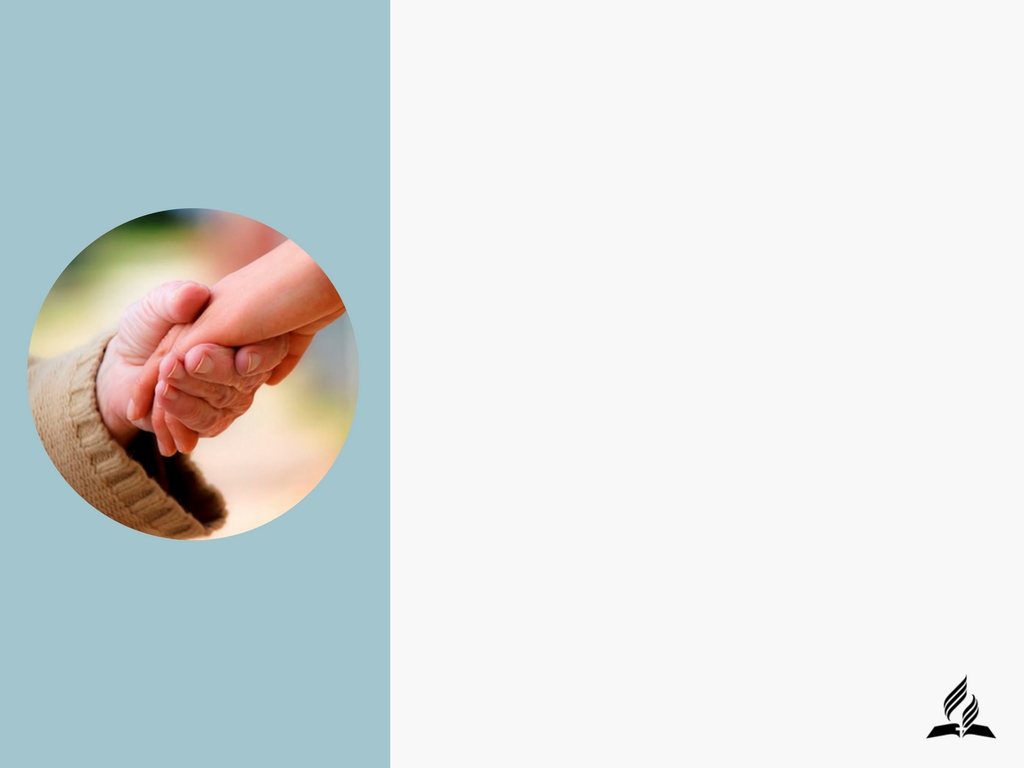 Vejamos essa lista de 30 dons espirituais citados na Bíblia e sua utilidade familiar e social:
 
Efésios 4: 
19) Evangelista (missionário, pregador da salvação em Cristo); 
20) Pastor (ministrar ao povo de Deus);

Outros mencionados no Novo Testamento: 
21) Celibato (continência, abstinência sexual); 
22) Pobreza voluntária (desprendimento material); 
23) Martírio (submissão ao sofrimento); 
24) Hospitalidade (alegria em receber pessoas); 
25) Missões (amor dedicado a outras culturas).
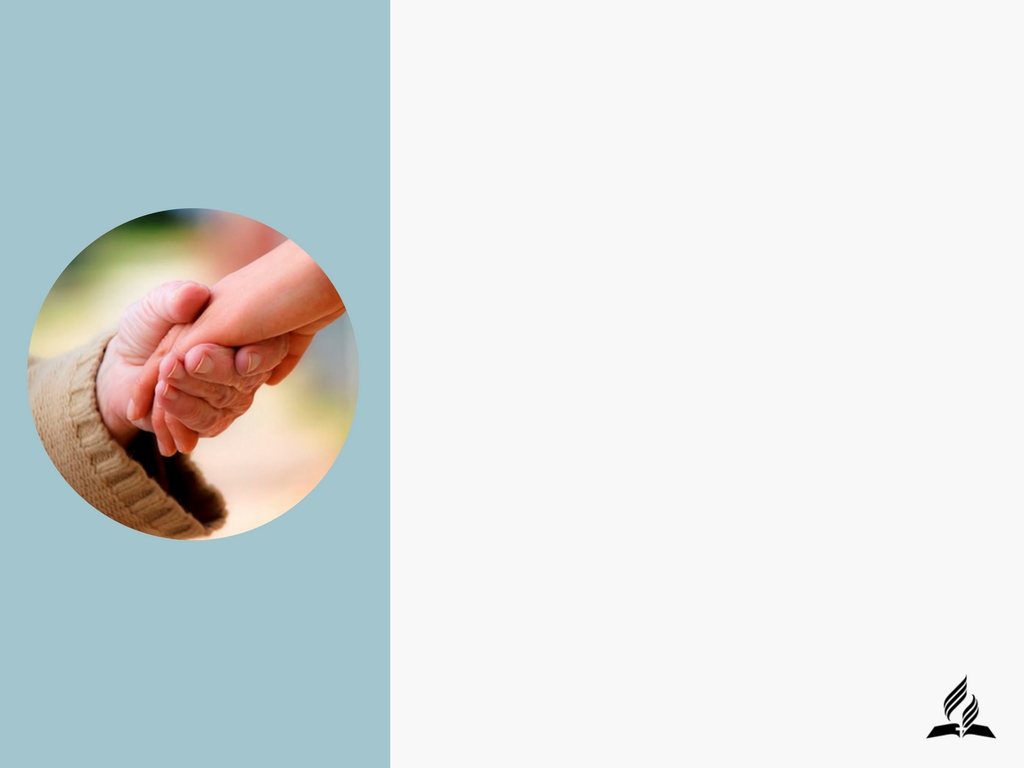 Vejamos essa lista de 30 dons espirituais citados na Bíblia e sua utilidade familiar e social:
 
Dons detectados por estudiosos: 
26) Intercessão (oração, súplicas e louvor); 
27) Libertação (batalha espiritual); 
28) Criatividade Artística; 
29) Habilidade Manual; 
30) Música.
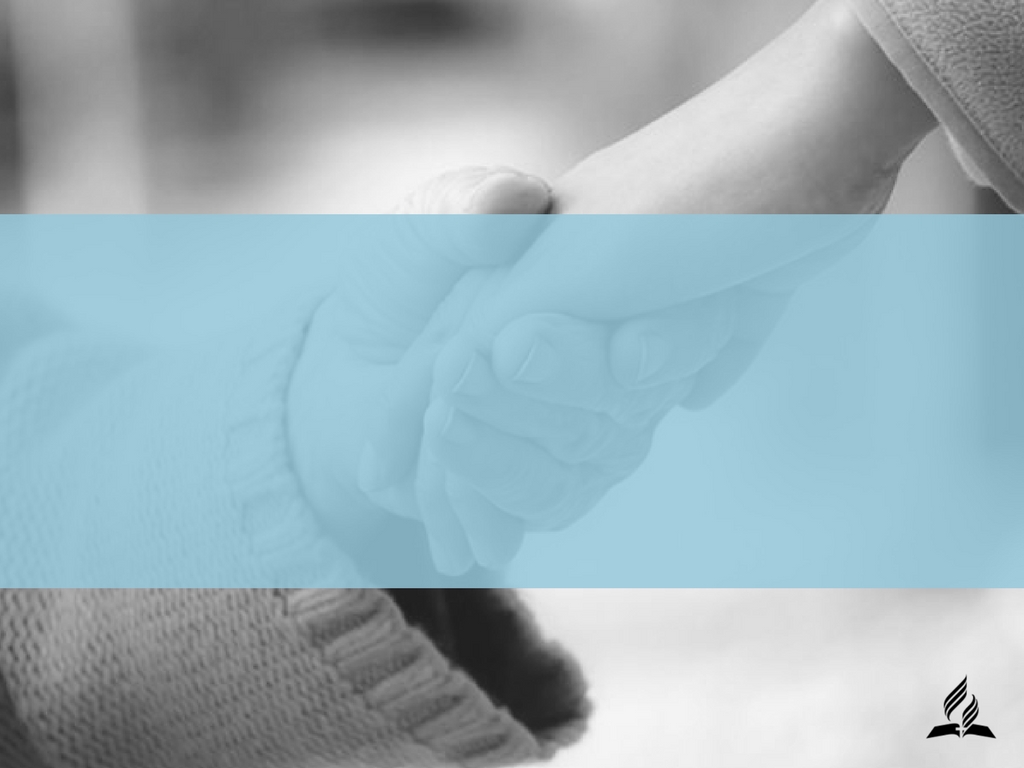 Deus cuida dos seres humanos usando outros seres humanos.
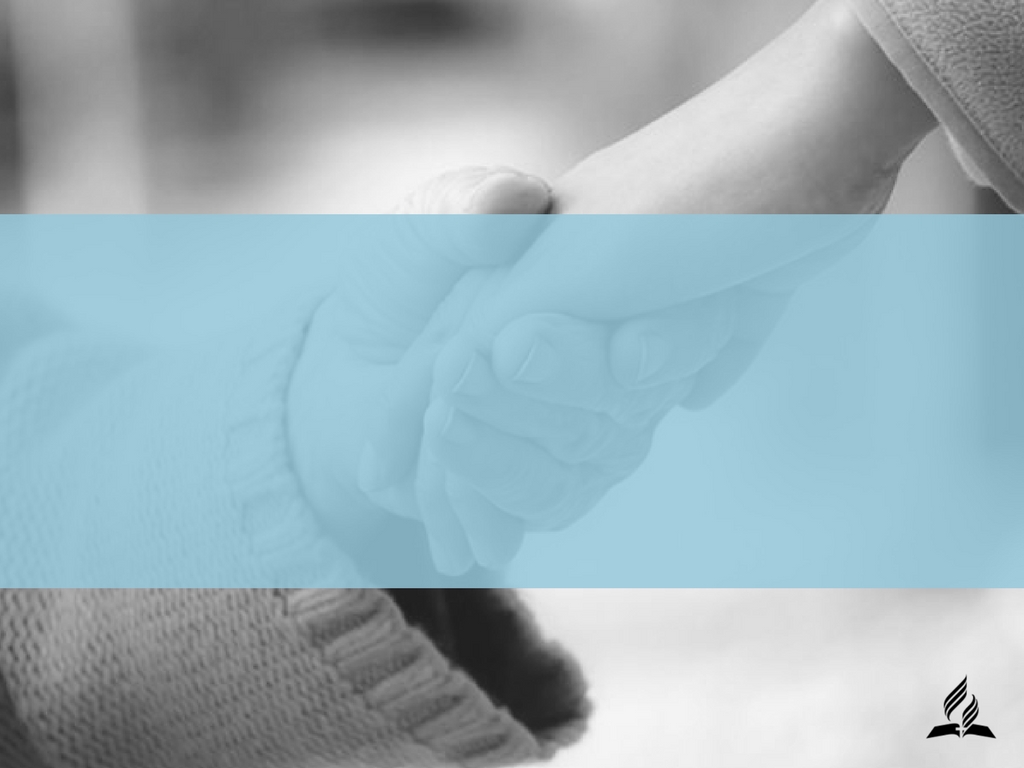 Qual o dom que sua família precisa ter para revolucionar o mundo através do amor cristão?

LEIA
1 CORÍNTIOS 12:31
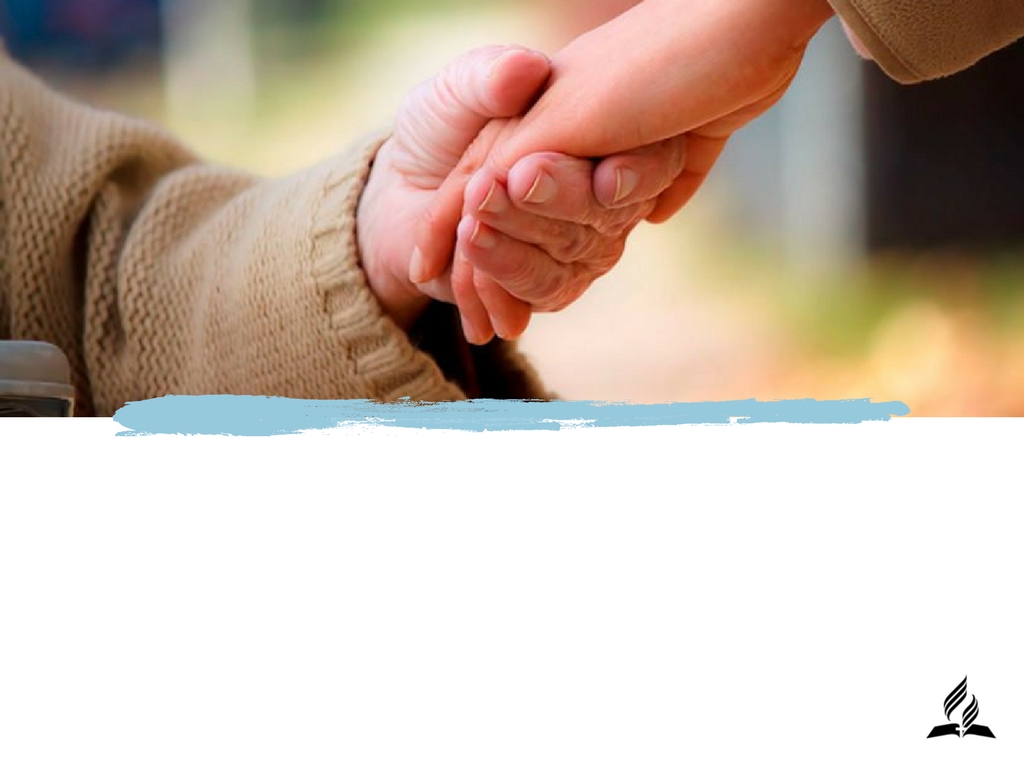 CREIA
Deus quer salvar o mundo e você faz parte do plano dEle!

Sua família é uma arma espiritual nas mãos de Deus para abençoar o mundo!

Os dons espirituais servem para nos manter unidos à família, à sociedade e ao corpo de Cristo – a igreja.
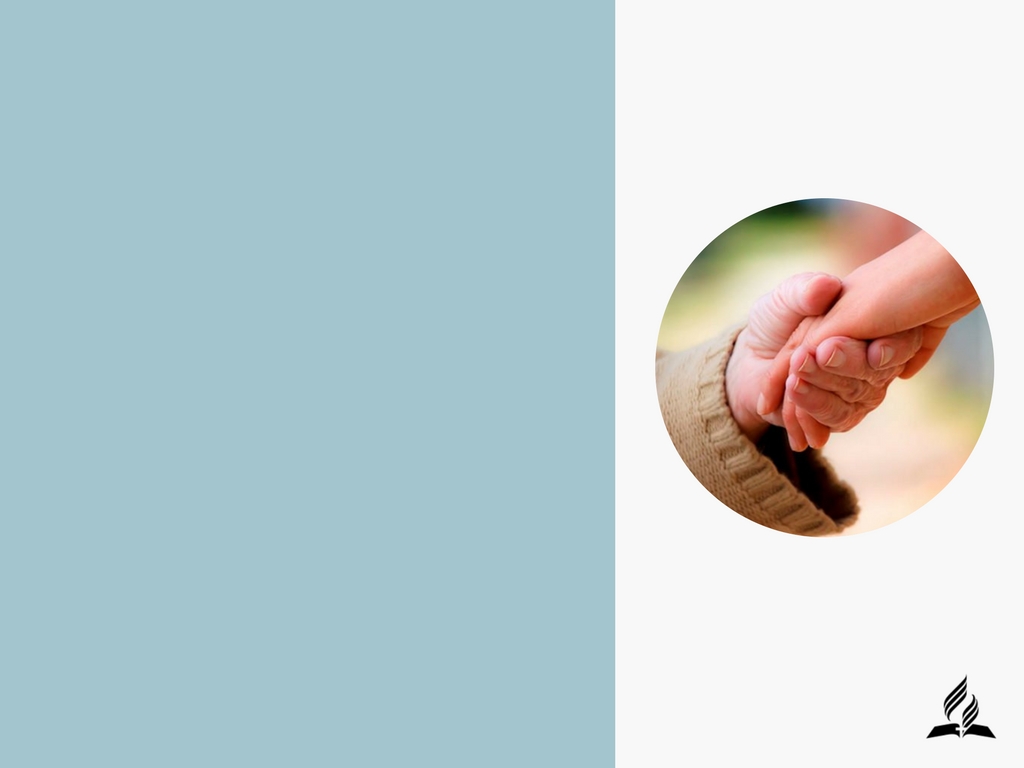 RESUMO
MARQUE V OU F 

 Você é útil para Deus.

 Deus dá dons a todos os crentes.

 Minha família é uma benção nas mãos de Deus para abençoar as mãos dos outros.
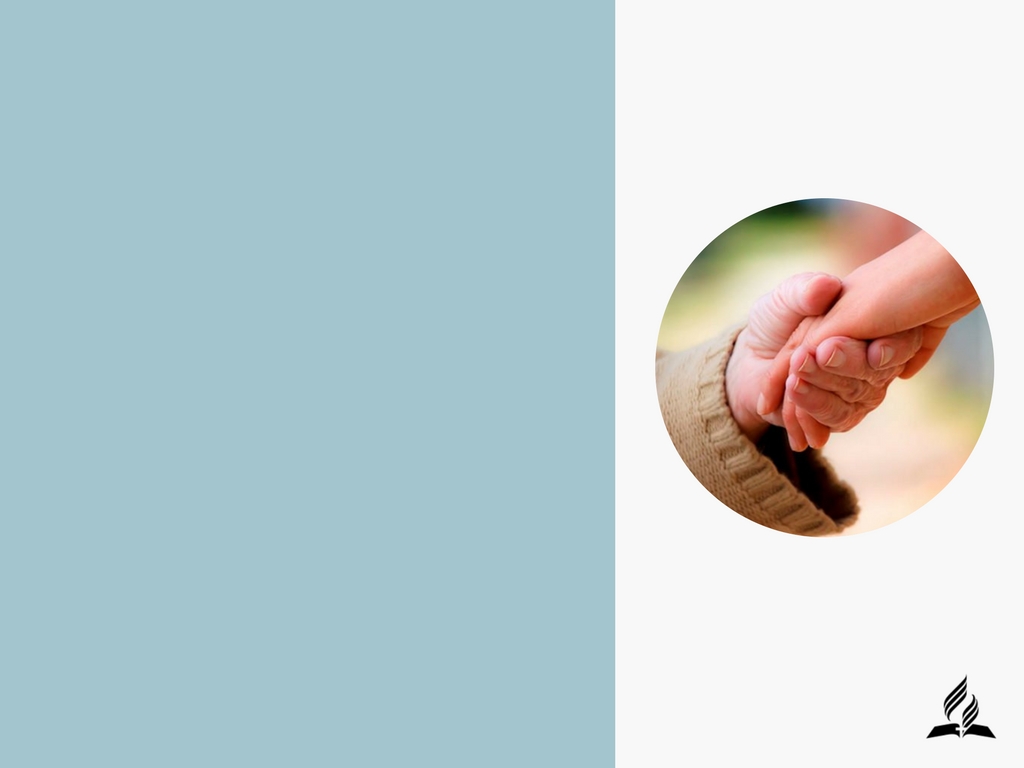 RESUMO
MARQUE V OU F 

 Os dons espirituais servem para a edificação da igreja. 

 Os dons nos ensinam que “uma mão lava a outra, mas unindo as mãos podemos lava os rostos uns dos outros”.
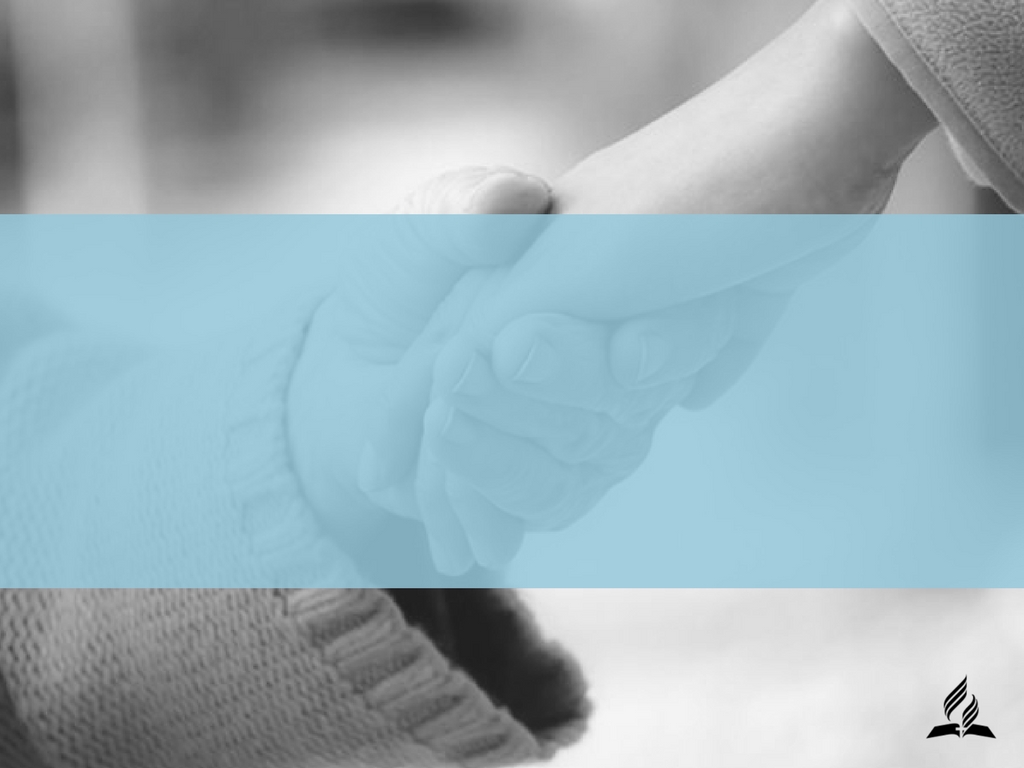 DESAFIO
VOU AJUDAR MINHA FAMÍLIA A SER MAIS ABENÇOADORA DOS NOSSOS SEMELHANTES! 
VOU DEIXAR DEUS ME USAR PARA QUE O MUNDO SEJA UM LUGAR DE PAZ E AMOR!
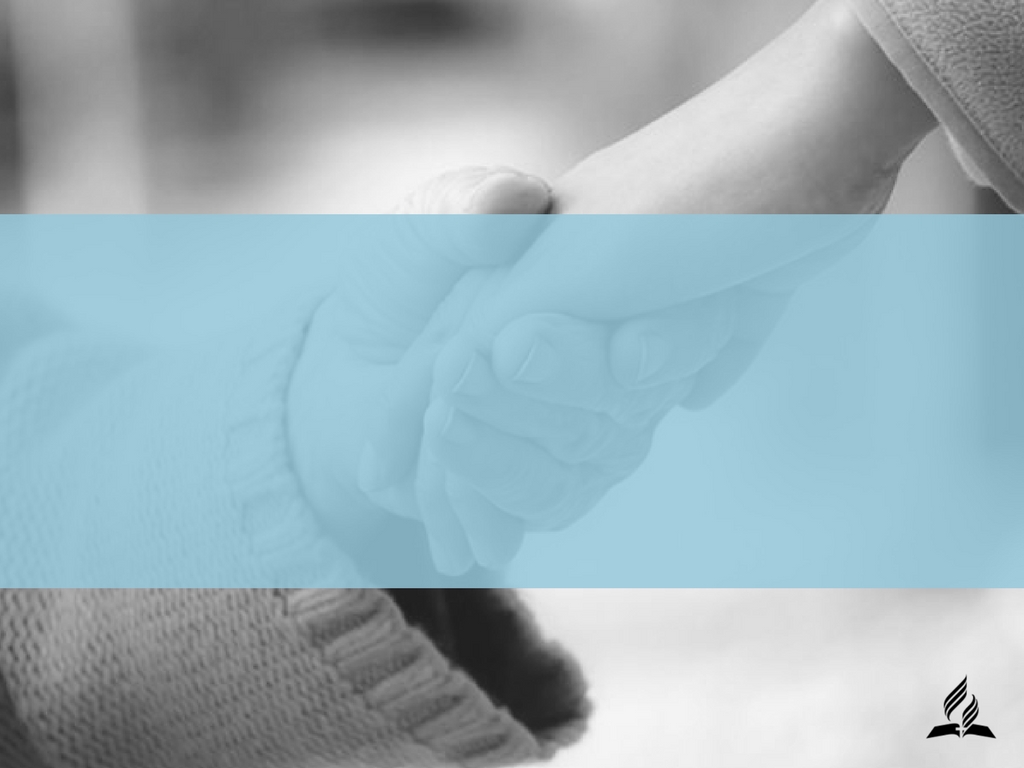 PRÓXIMO ESTUDO
QUAL A RELAÇÃO ENTRE A ORAÇÃO E A SAÚDE? 

COMO A ORAÇÃO PODE AJUDAR MINHA FAMÍLIA A SER FELIZ?
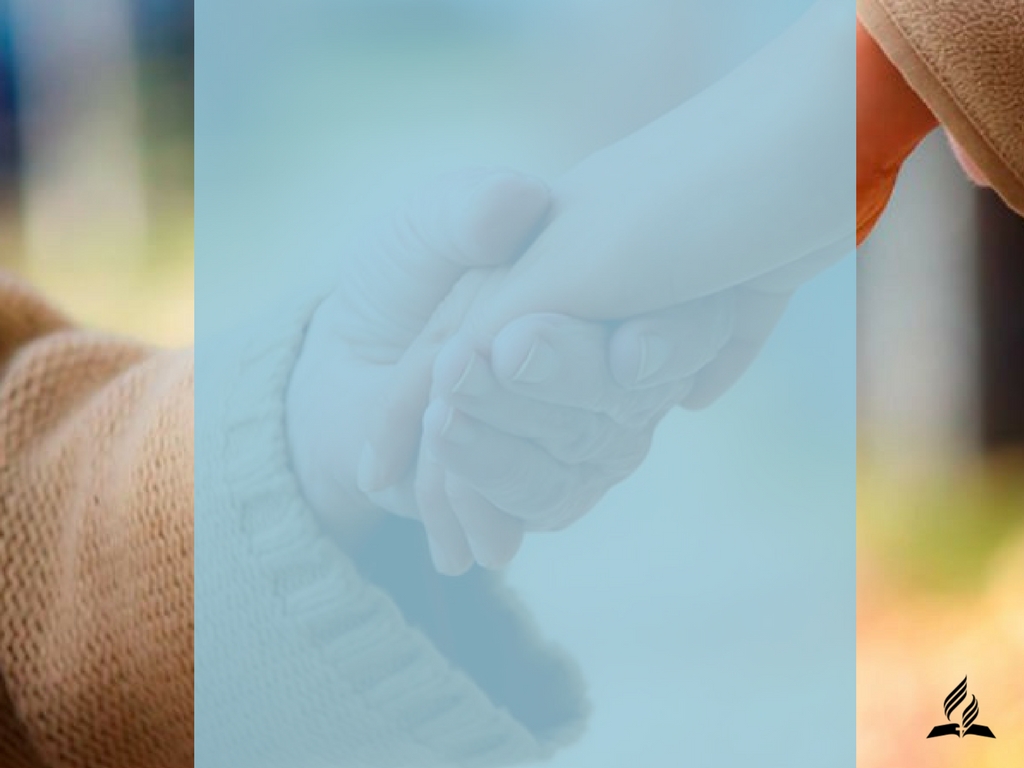 DESEJAMOS QUE DEUS DÊ UM NOVO TEMPO PARA A SUA FAMÍLIA!
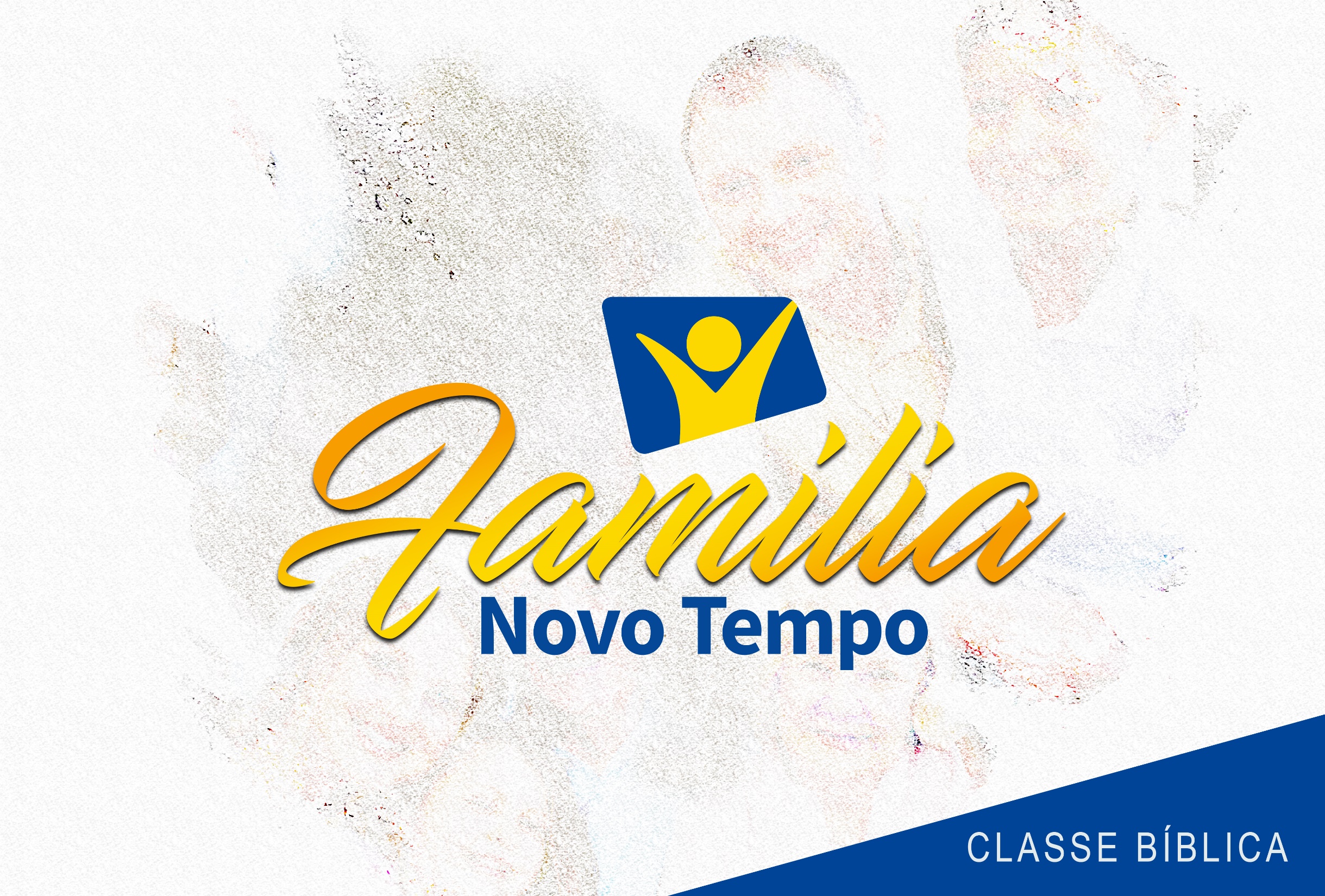